TẾT ĐẾN RỒI
BÀI 4
BÀI 4
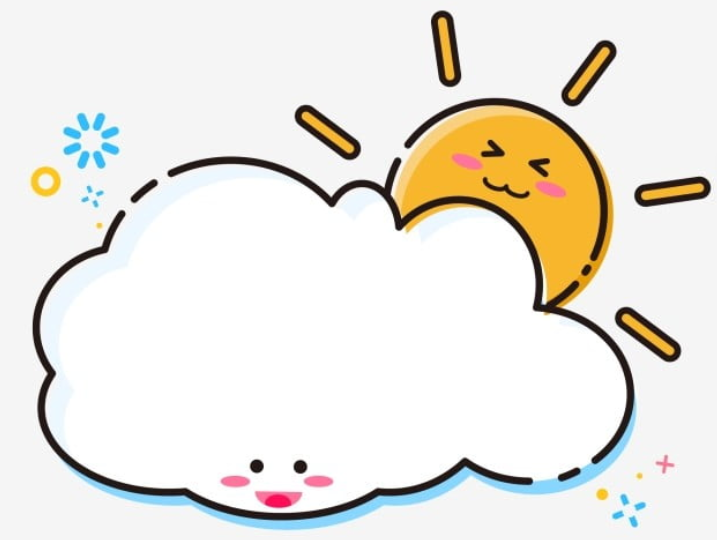 TIẾT 4
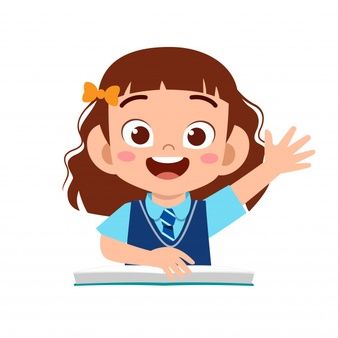 LUYỆN TỪ VÀ CÂU
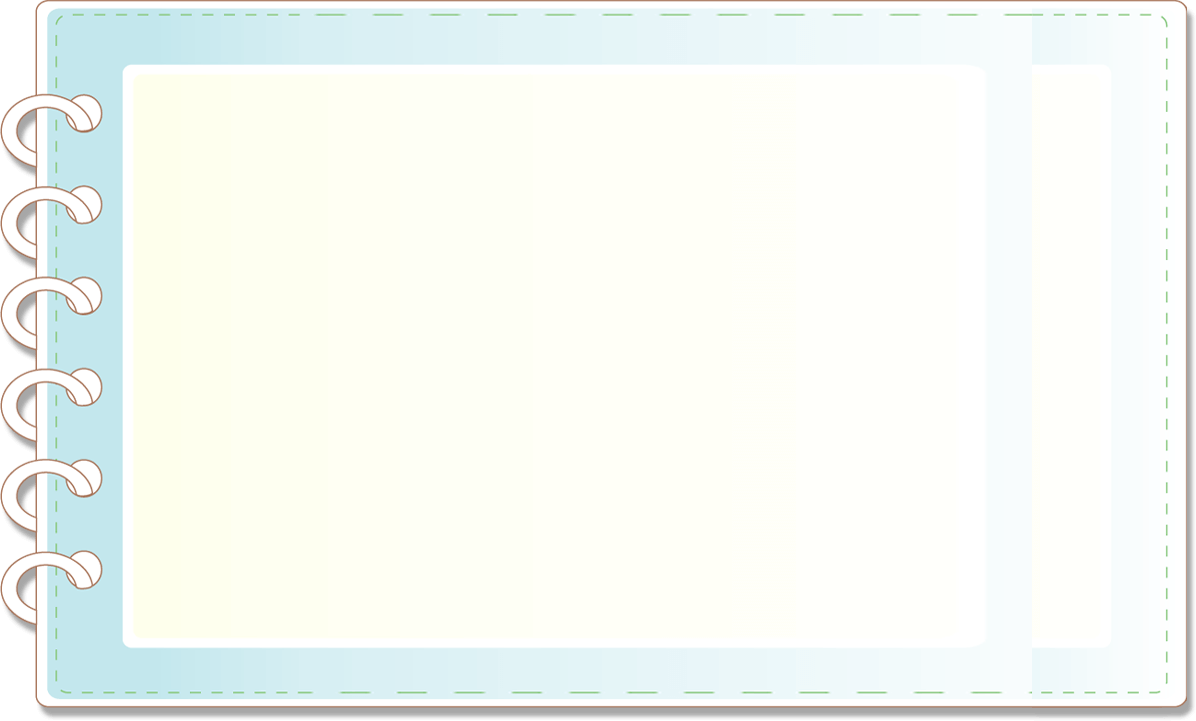 YÊU CẦU
CẦN ĐẠT
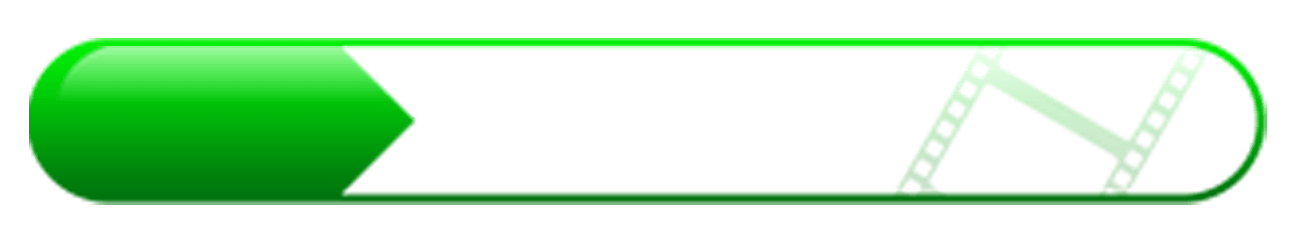 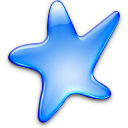 ……….
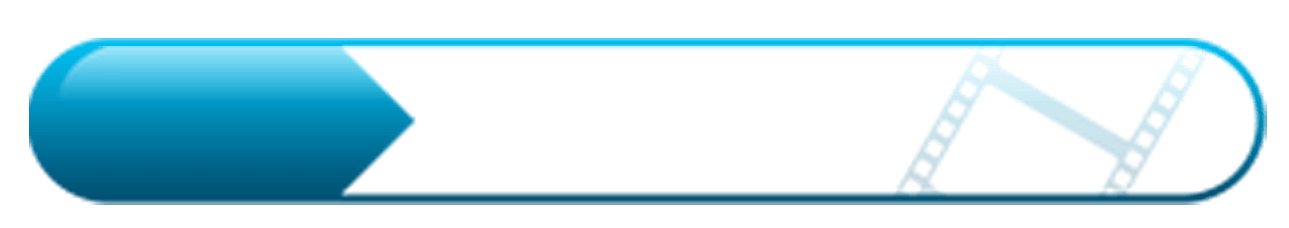 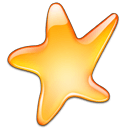 ………….
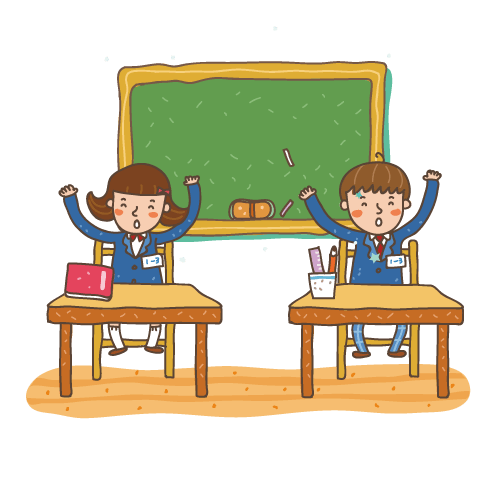 3
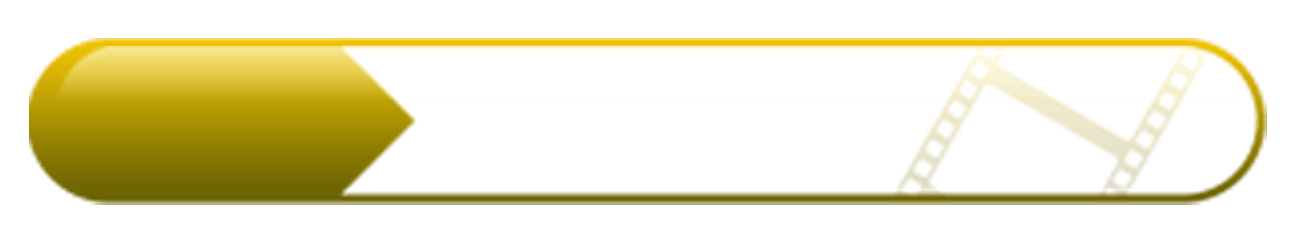 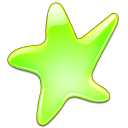 ……………
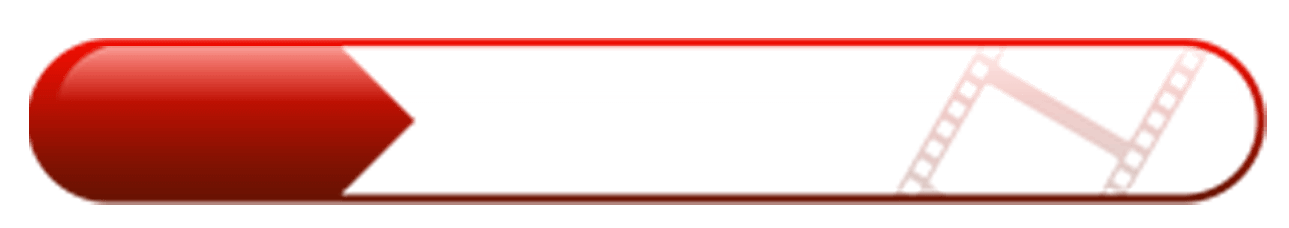 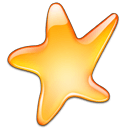 4
………….
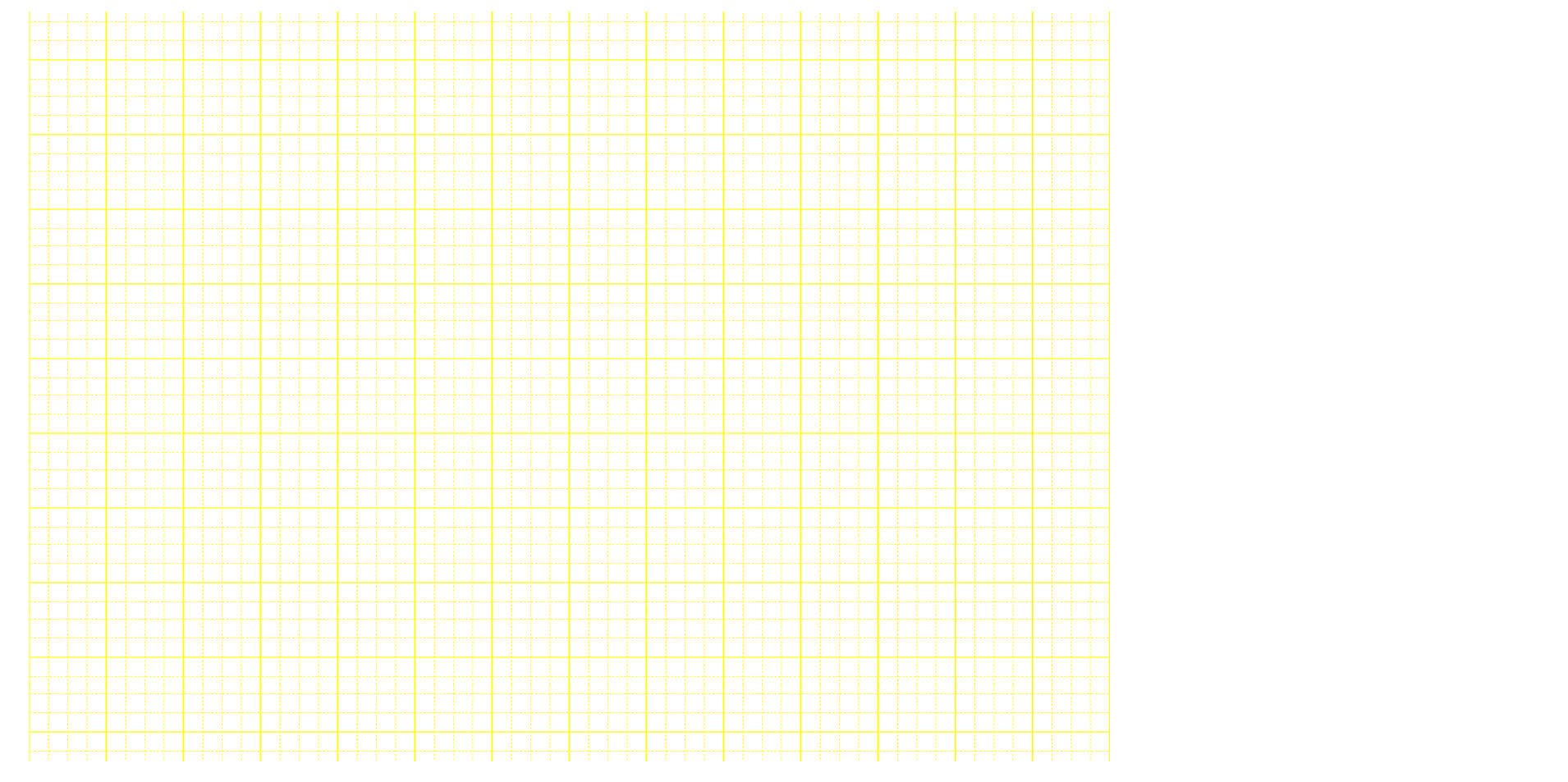 Thứ năm ngày 27 Ǉháng 1 năm 2022
Tiếng Việt
Luyện tập: Mở rộng vốn từ về ngày Tết.
Dấu chấm, dấu chấm hỏi.
1. Quan sát tranh và thực hiện các yêu cầu:
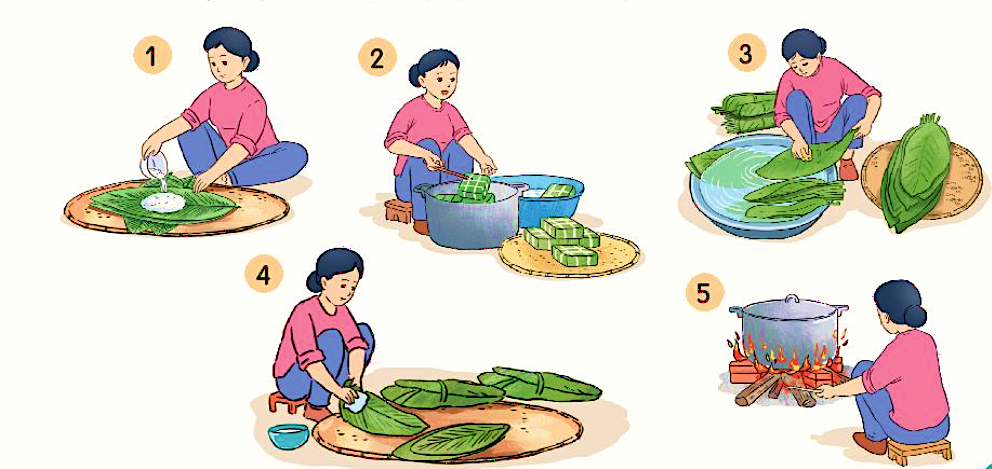 a. Tìm từ ngữ chỉ sự vật.
b. Tìm từ ngữ chỉ hoạt động.
1. Quan sát tranh và thực hiện các yêu cầu:
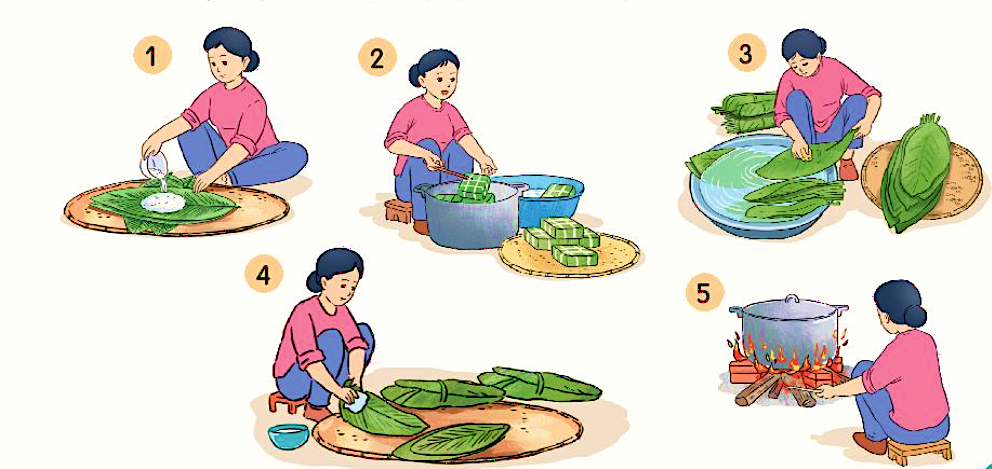 a. Tìm từ ngữ chỉ sự vật:
M: lá dong
đũa…
chậu,
người,
lửa,
gạo,
củi,
ghế,
nồi,
bếp,
, mẹt,
b. Tìm từ ngữ chỉ hoạt động:
M: lau lá dong
luộc bánh,
đun bếp,
vớt bánh,…
, gói bánh,
c. Sắp xếp các hoạt động theo trình tự của việc làm bánh chưng.
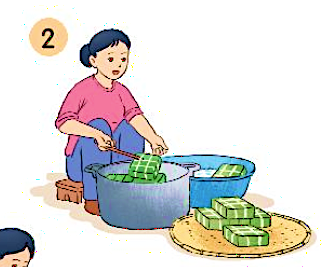 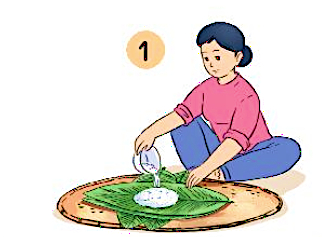 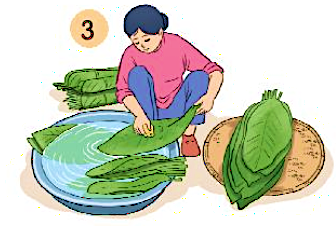 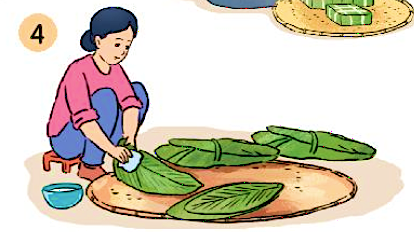 Gói bánh
Vớt bánh
Rửa lá dong
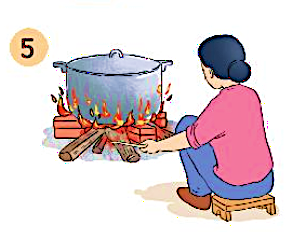 Lau lá dong
Luộc bánh
c. Sắp xếp các hoạt động theo trình tự của việc làm bánh chưng.
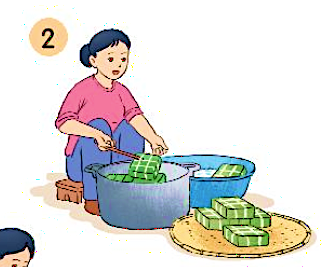 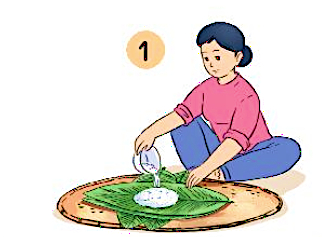 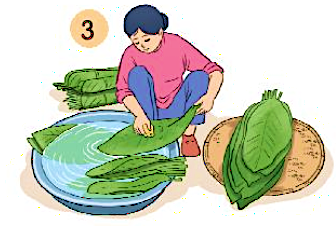 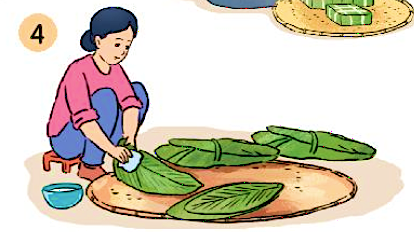 Lau lá dong
Gói bánh
Vớt bánh
Rửa lá dong
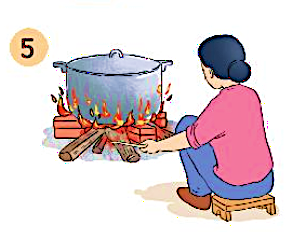 Luộc bánh
2. Hỏi - đáp về việc thường làm trong dịp Tết. Viết vào vở một câu hỏi và một câu trả lời.
M: - Bạn thường làm gì vào dịp Tết?
     - Vào dịp Tết, mình thường đi thăm họ hàng.
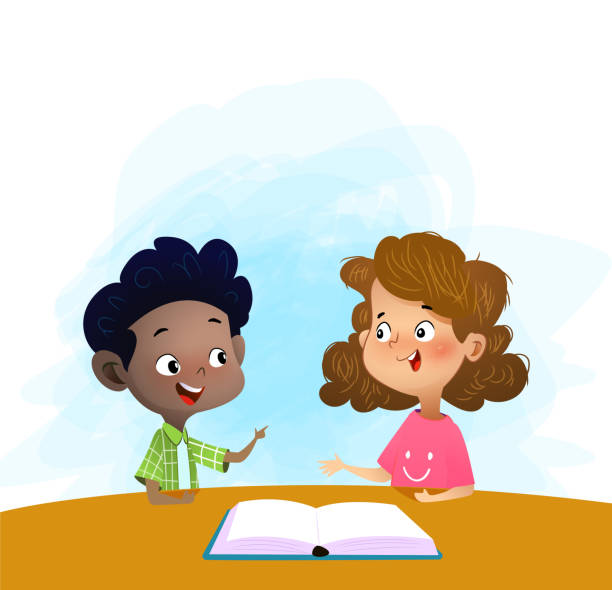 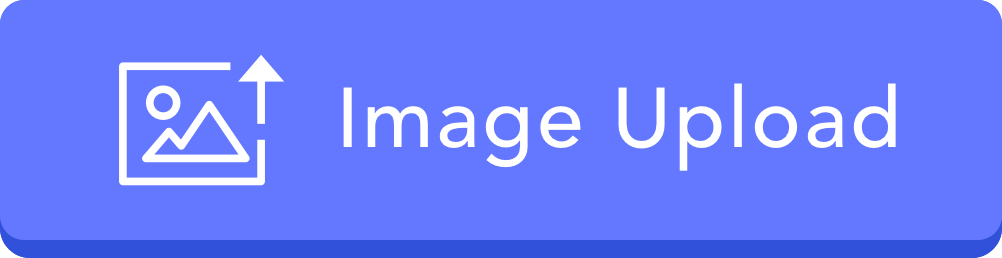 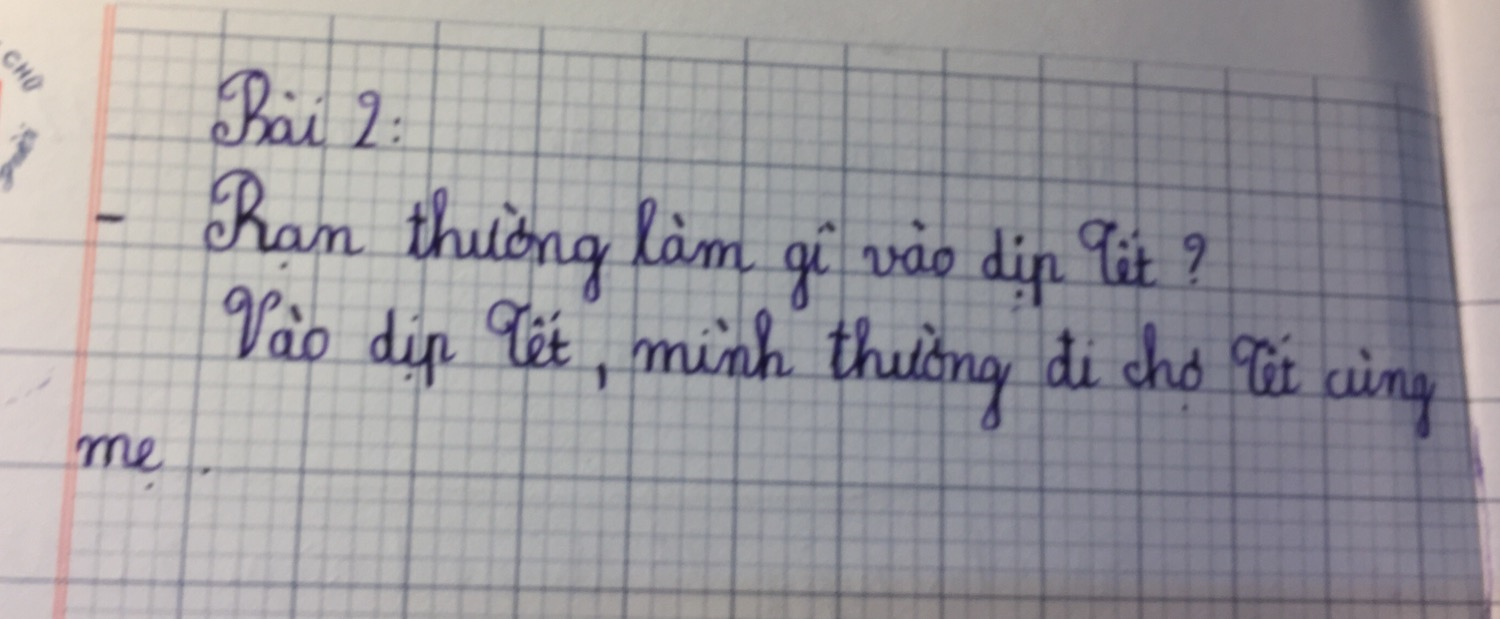 Image uploaded by Nguyễn Quỳnh Anh
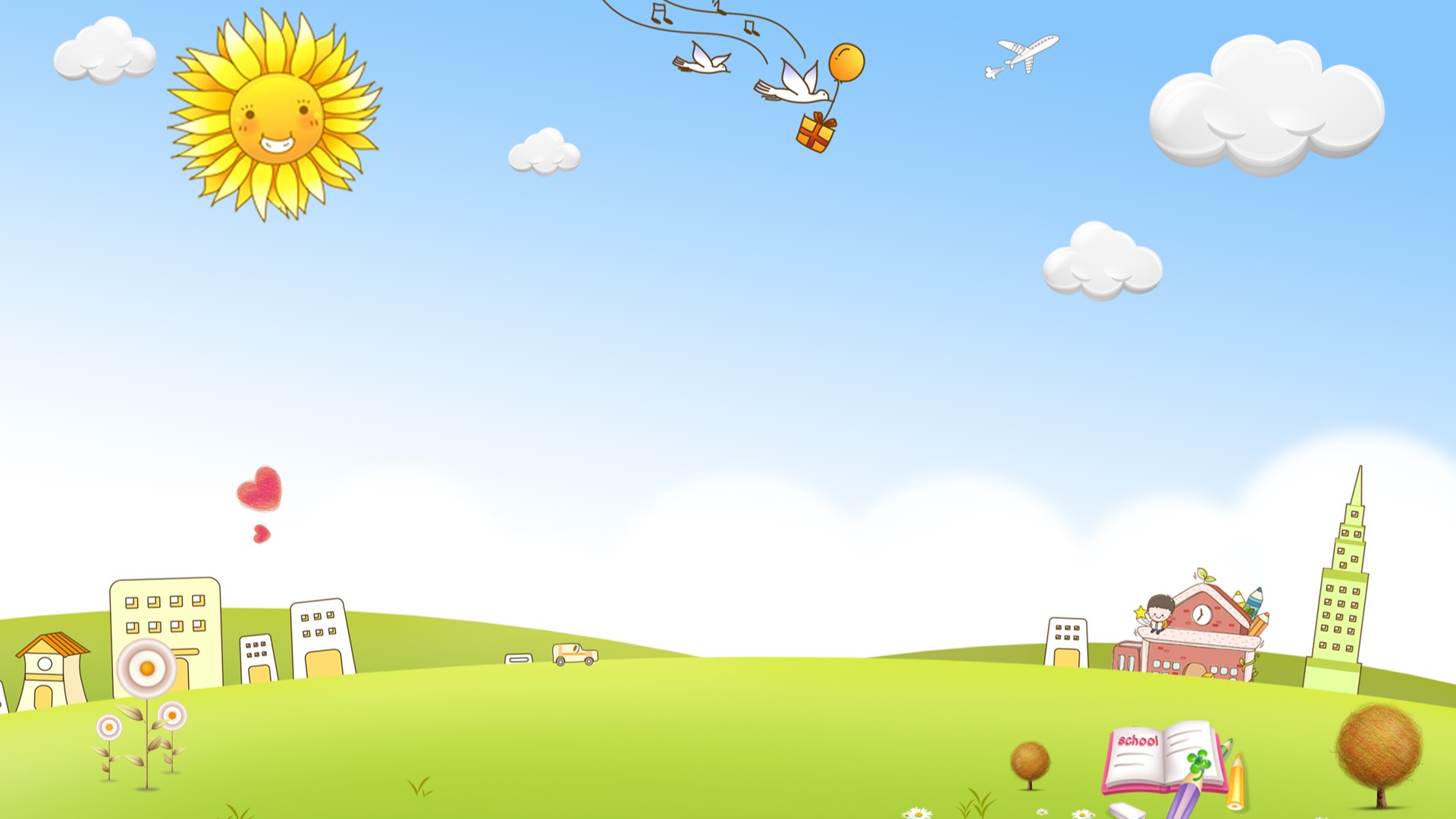 CHÚC CÁC CON 
CHĂM NGOAN HỌC GIỎI